L 32 Light and Optics-4
Up to now we have been studying geometric optics 
Today we will look at effects related to the wave nature of light – physical optics
polarization
interference
thin film interference
diffraction
resolving close objects
1
Light “rays” travel in straight lines
reflection
refraction
Unless:
2
Effects due to the wave nature of light
Thus far we have been dealing only with geometrical optics
In geometrical optics we deal only with the behavior of light rays  Light travels in a straight line or is reflected by a mirror, or bent (refracted) when it travels from one medium into another.
However, light is a WAVE, and there are certain properties that can only be understood by taking into account the wave nature of light.
3
Diffraction:  bending of light passing through an aperture (hole)
A simple shadow of the slit is not
observed, because the light spreads
out when passing through the slit.
4
Wave or physical optics
We will consider two effects that are related to the wave properties of light
polarization
interference 
everyday examples:
Polaroid lenses
the colors of an oil film
Laser passing
through a 
pinhole
5
Diffraction of water waves
6
Polarization
x
z
y
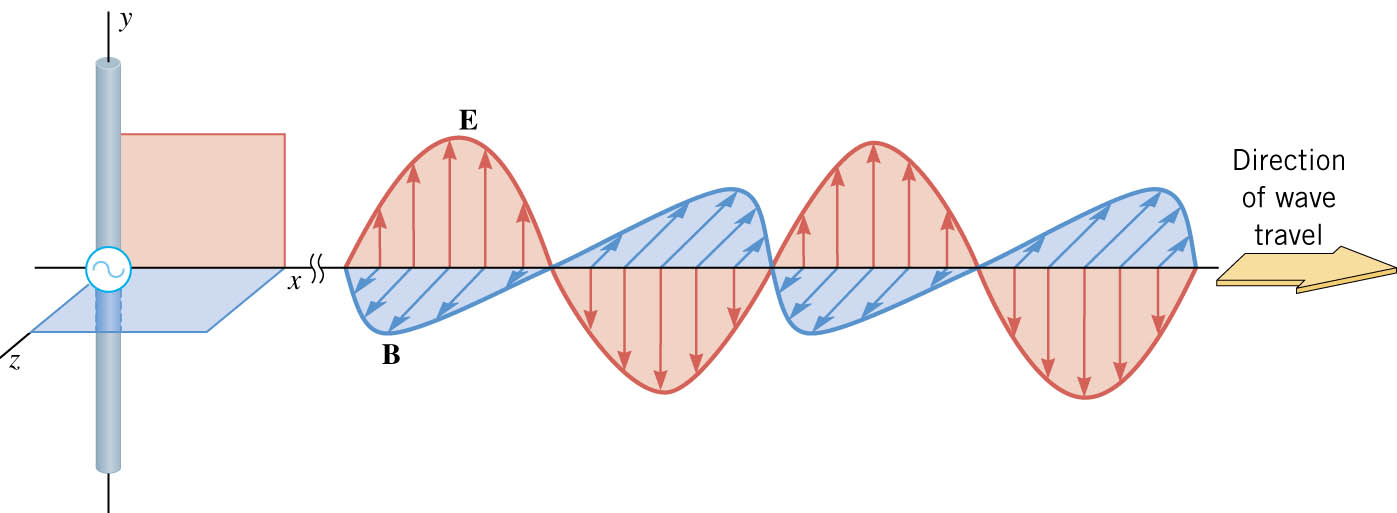 Light is an electromagnetic wave with theelectric and magnetic field having veryspecific orientations
A light wave in which the electric field always vibrates along one direction is called a linearly polarized wave
The direction of polarization is the axis along which the electric field vibrates
In the diagram above, the wave polarization is x
7
Polarization-a
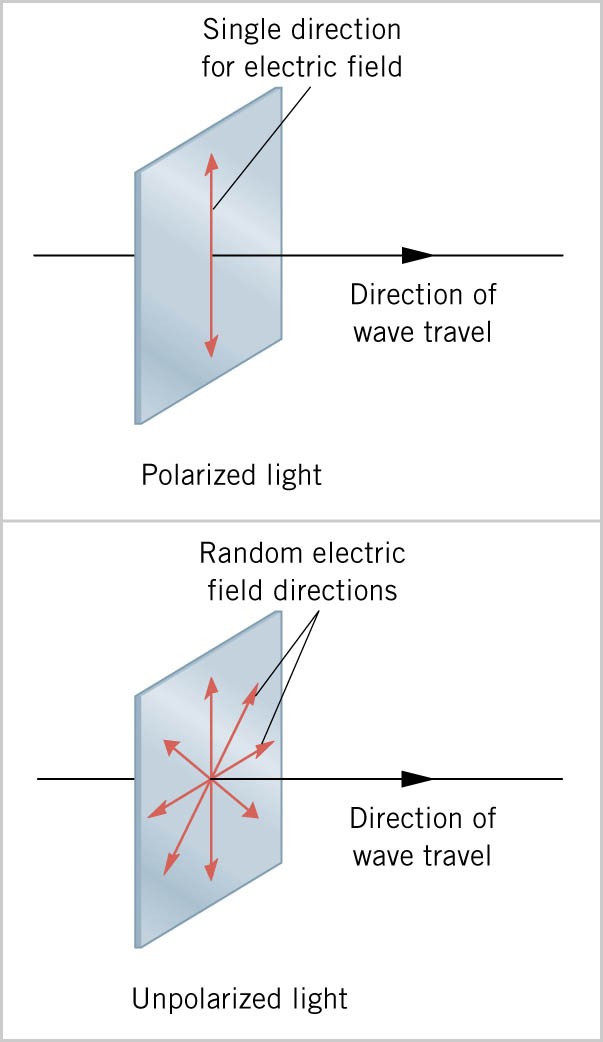 Polarized light
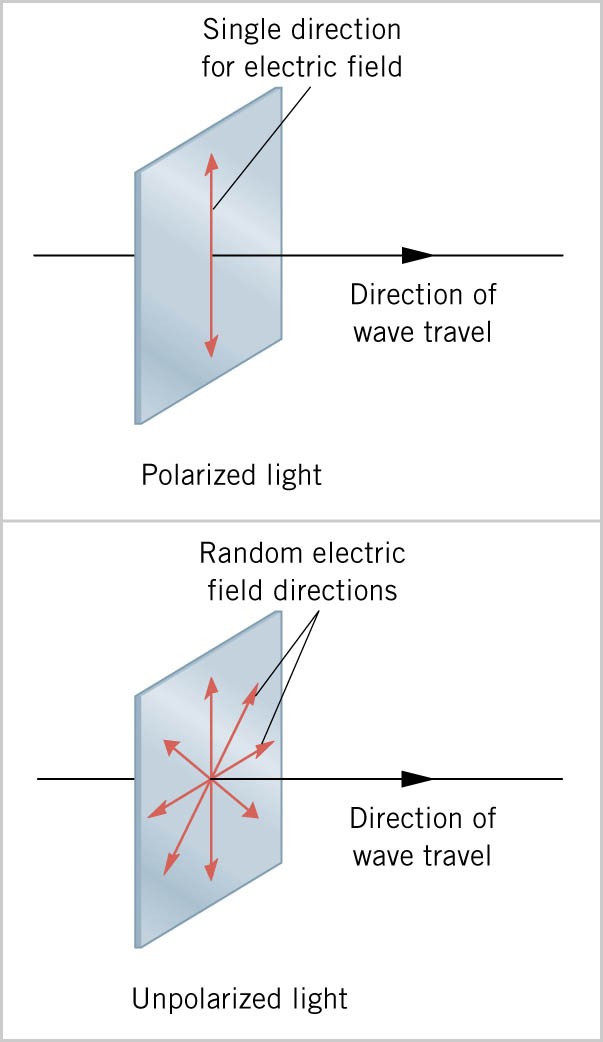 Un-polarized light
the direction in which the electric field vibrates is the direction of polarization 
with polarized light the electric field always vibrates in one direction
ordinary light is unpolarized so that the electric field is randomly oriented about the direction of travel
8
Polarization of unpolarized light
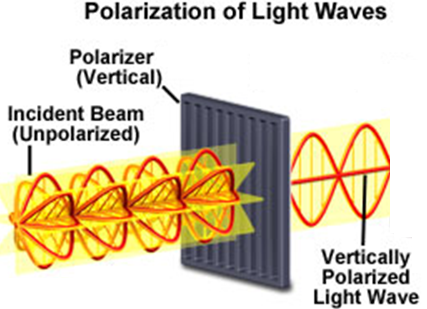 9
Polarization-b
a transverse wave is linearly polarized with its vibrations always along one direction
a linearly polarized wave can pass through a slit that is parallel to the vibration direction
the wave cannot pass through a slit that is perpendicular to the vibration direction
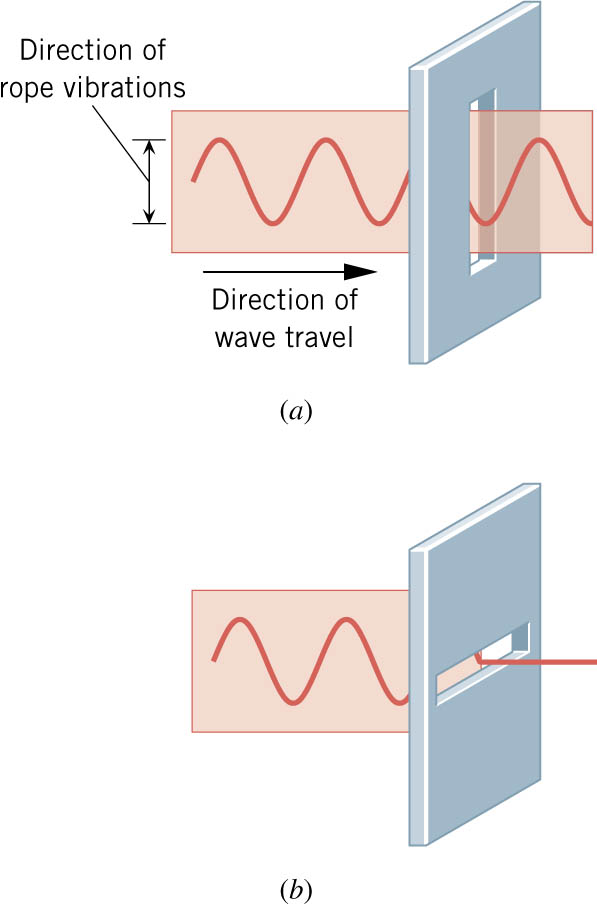 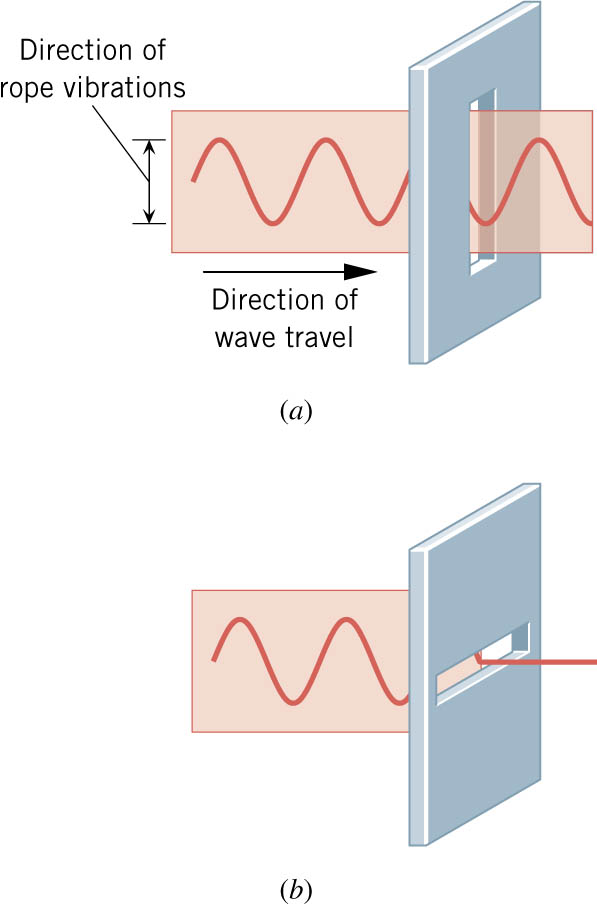 10
Polaroid Sheets
A polarizer with
its transmission
axis vertical
Electricfield
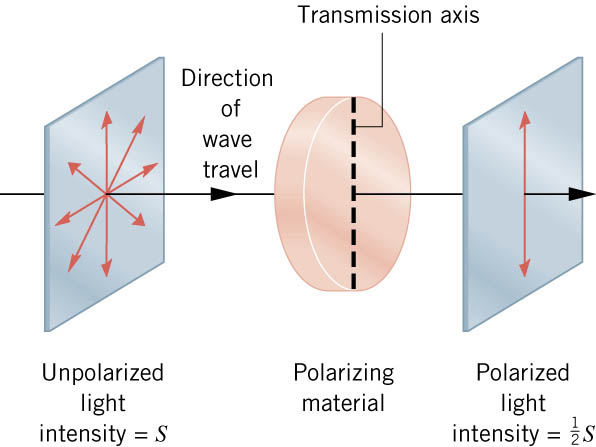 Vertically
polarized
light
Un-polarized
light
a polarizing material (polarizer) will only allow the polarization parallel to its axis to pass through thus, it reduces the light intensity
2 polarizers can be used to control the light intensity
Sunglasses made from polarizing material are used to remove “glare,” light reflected from a surface and tend to be polarized
11
Polaroid sunglasses
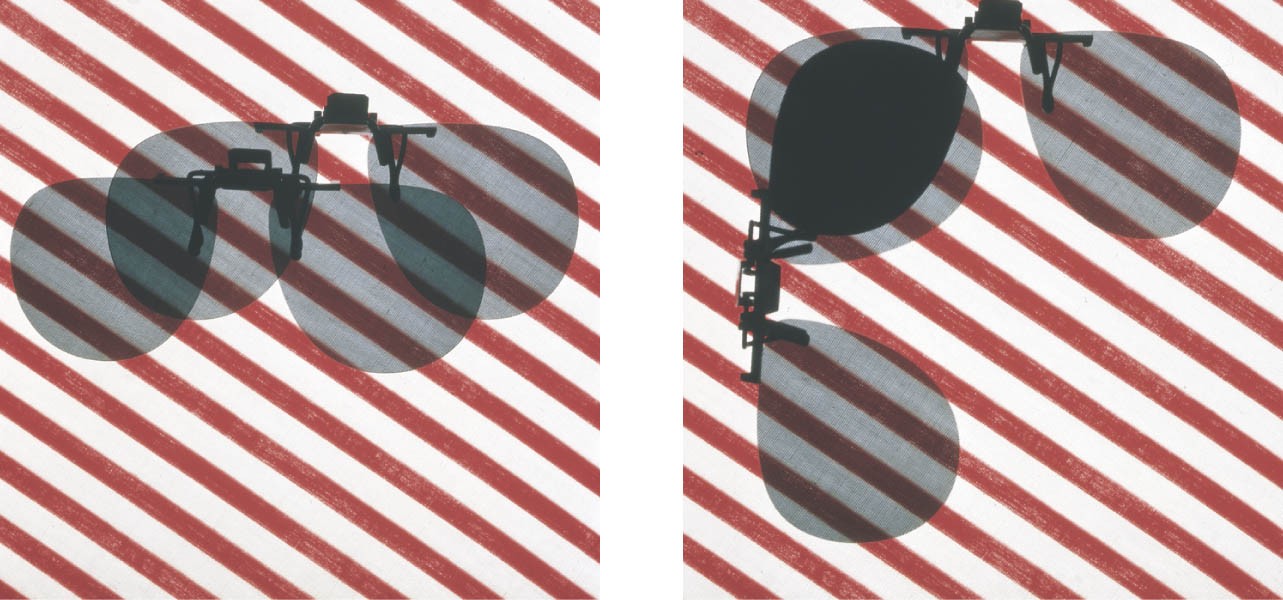 When unpolarized light passes successively through 2polarizers whose axes are oriented 90 degrees to each other,
no light will emerge. The first one polarizes the light, and the
second one then blocks it.
12
interference of light
when two light waves are combined, interference can occur  more light intensity or less light intensity
reinforcement
constructive
interference
cancellation
destructive
interference
partial cancellation
in-between
case
13
Spatial Interference
A
A
P
B
B
P
Waves leave A and B in phase, but
travel different distances to P, and
arrive out of phase. P is a darkspot  Destructive interference
Waves leave A and B in phase,
travel the same distance to P,
and arrive in phase. P is a bright
spot   Constructive interference
14
two-slit interference
Each slit of the double slit
acts as a new source of 
light. Light waves from
the two sources then 
interfere constructively in
places producing the bright
fringes, while in other places
they interfere destructively
producing dark fringes.
15
thin film interference
oil
water
Ray 1 is reflected from the
oil surface. Ray 2 is 
the ray resulting from 
refraction at the gasoline/
water surface. Since the 
rays travel different paths,
they interfere when combined.
Different wavelengths
interfere at different places
 the produces COLORS
1
2
16
Soap bubbles are thin films
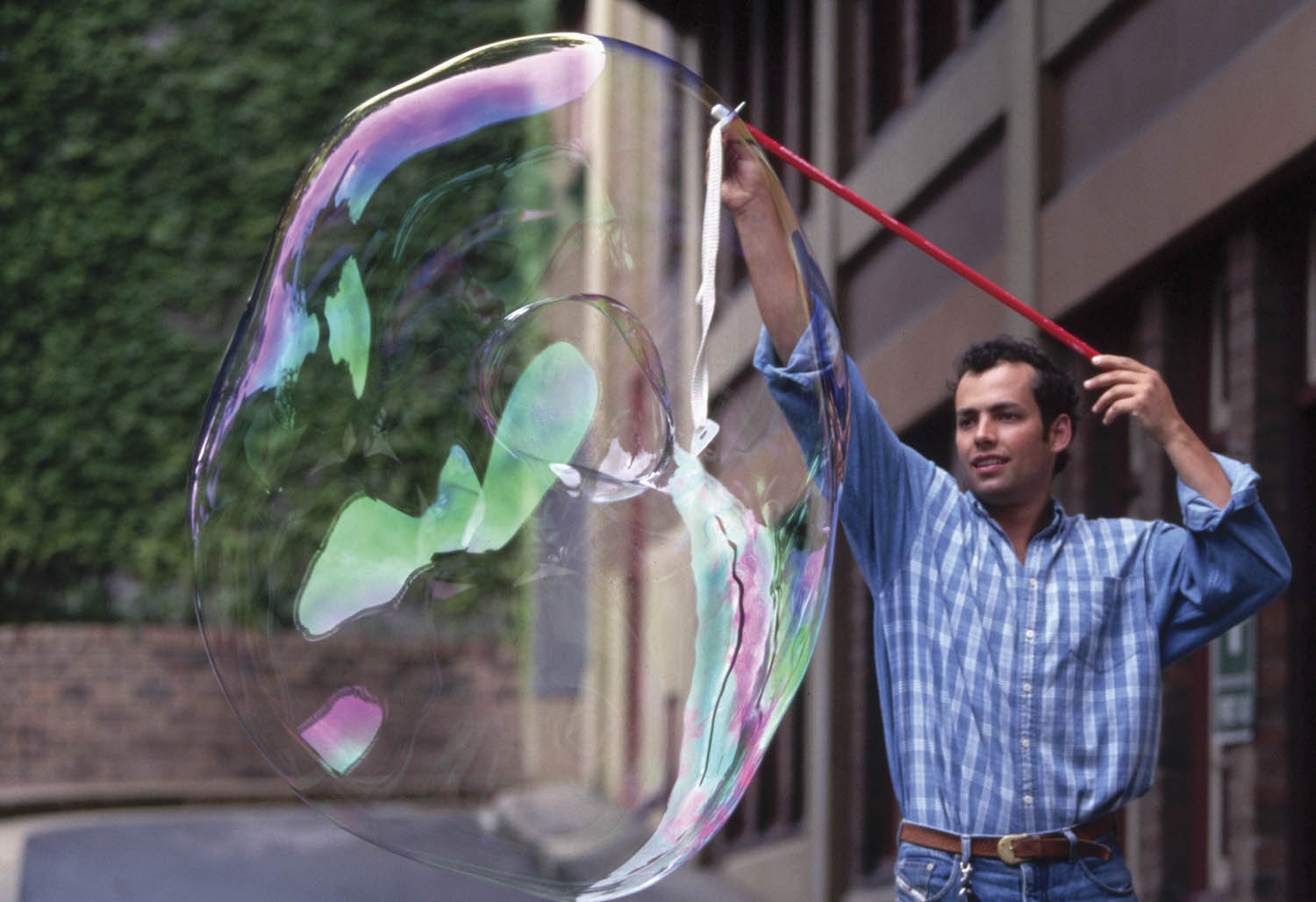 17
Interference from a CD
Whenever light bounces 
  off a surface having a 
  regular array of grooves
  (like a CD) interference
   occurs.

 An optical device that  uses this effect is called
  a diffraction grating.
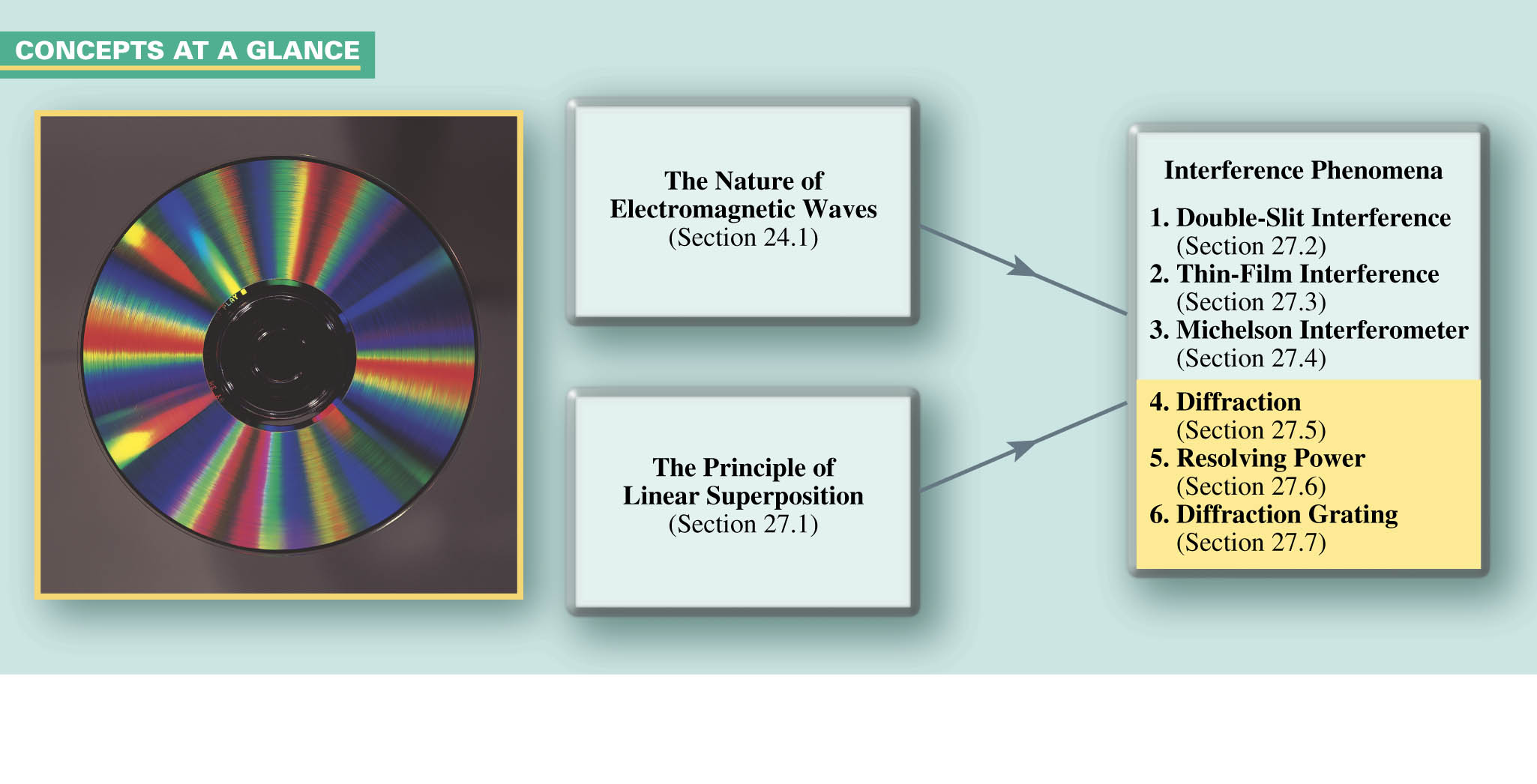 18
Diffraction
An important interference effect is the spreading of light as it passes througha narrow opening.
without diffraction, light passing through a narrow slit would just produce a shadow effect.
The effect of diffraction is to cause the light to spread out around the edges of the slit
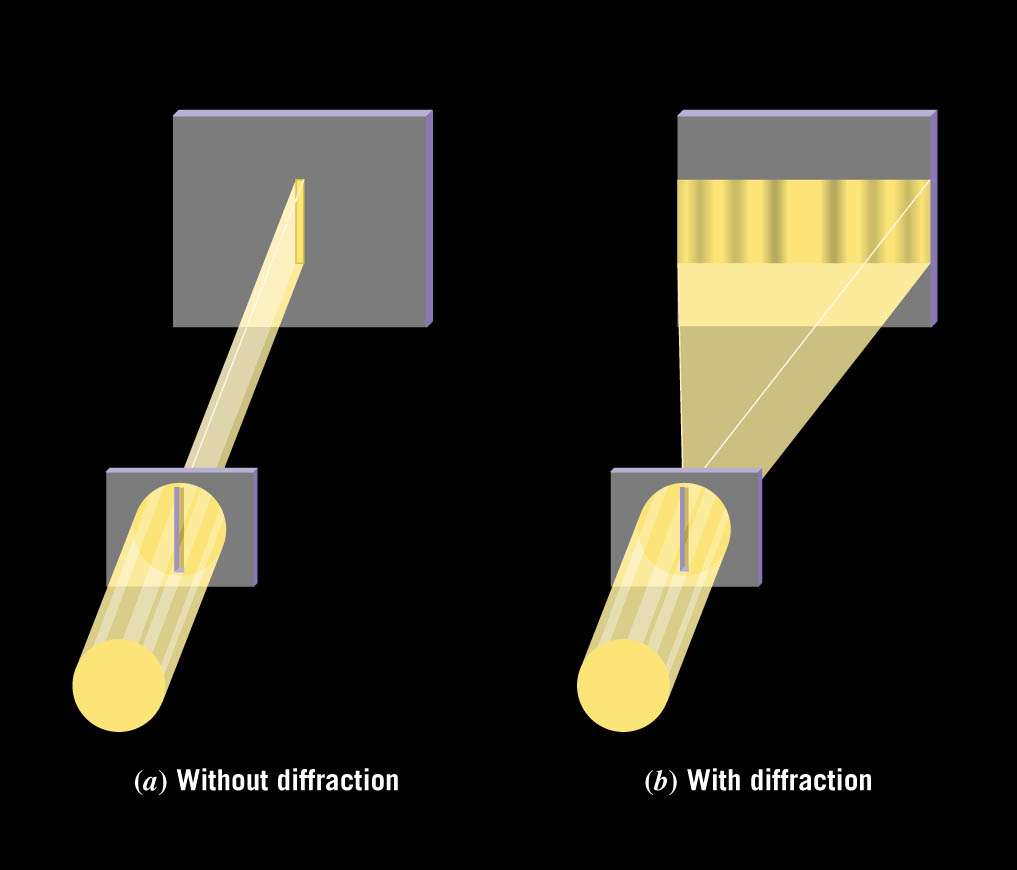 19
DIFFRACTION
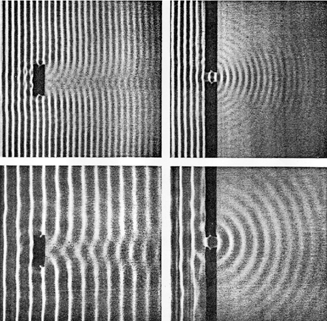 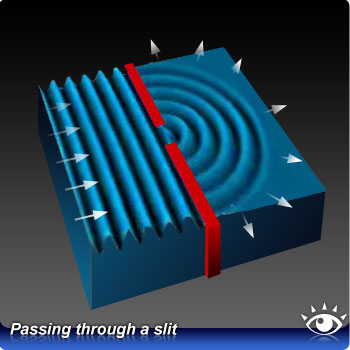 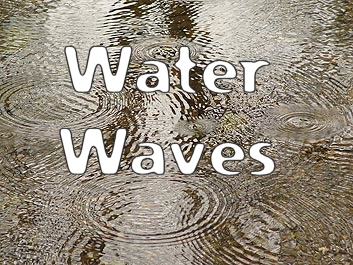 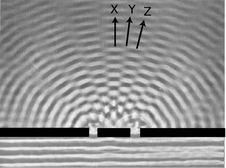 20
diffraction of sound
the diffraction of sound waves explains why we can hear sound around corners
diffraction of sound around the head makes hearers misjudge the location of sound sources
21
A diffraction grating
Incident
light
Bright
spots
grating
22
Light passing through a pinhole
A pattern of concentric bright ringsand dark ringsis formed called interference fringes.
23
Diffraction effects
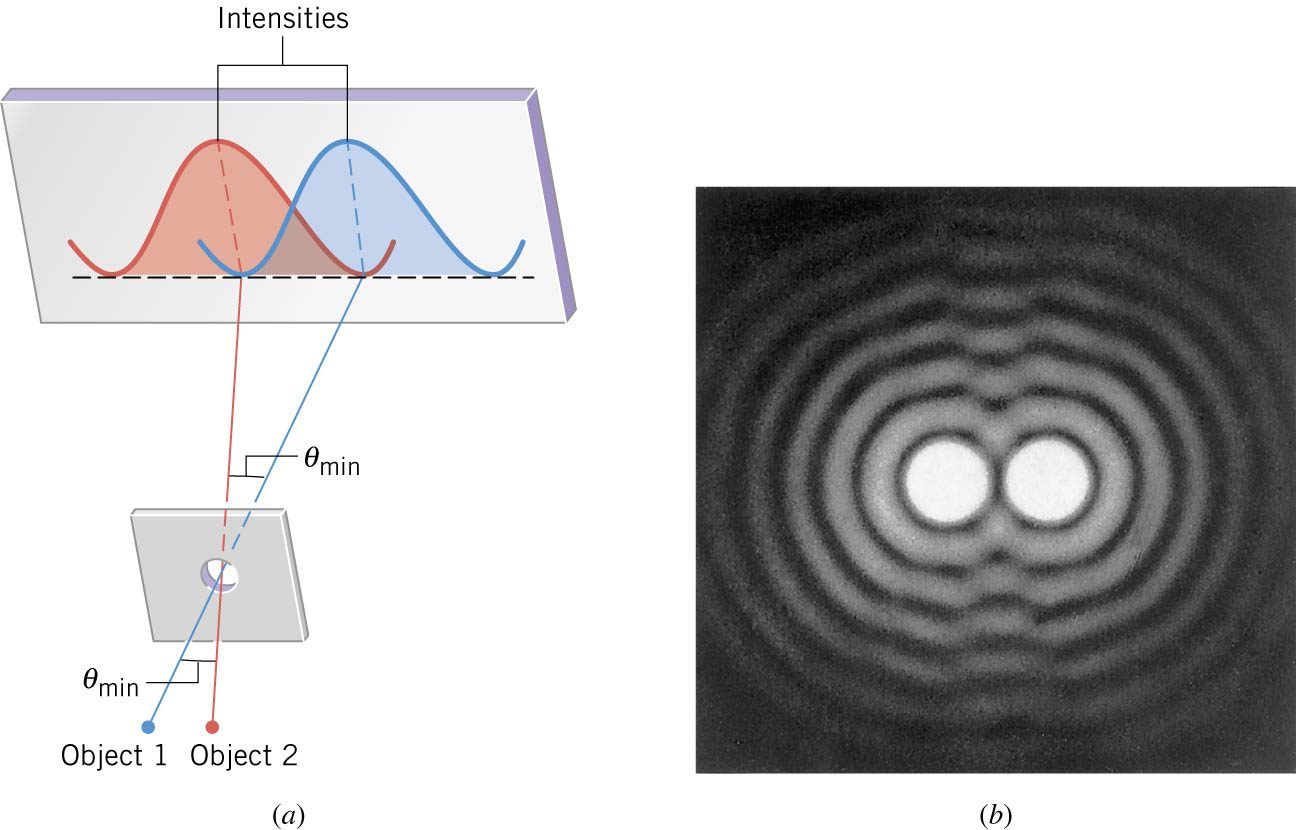 Barely resolved
Diffraction limits our ability to distinguish closely spaced objects because it causes the images to overlap
Diffraction limits the size of an object on the ground that can be photographed from a satellite
24
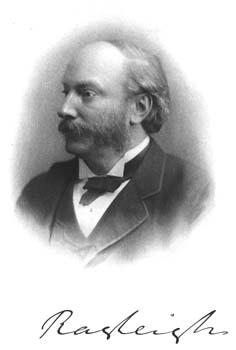 Rayleigh’s criterion forobjects to be barely resolved
UNRESOLVED
BARLEYRESOLVED
FULLYRESOLVED
25
Diffraction affects the resolution of close objects
The automobile headlights were photographed 
from various distances from the camera.
camera
close to car
camera
far from car
26